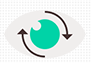 Реформа контрольно-надзорной деятельности
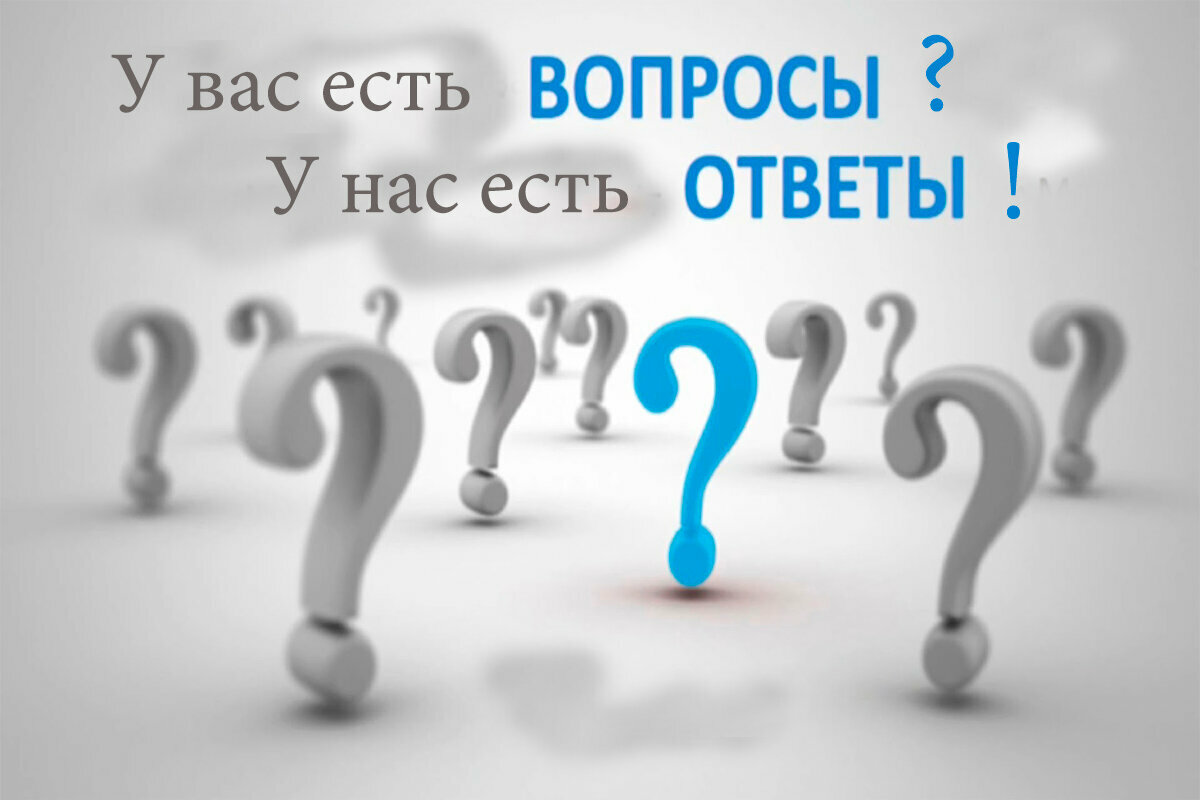 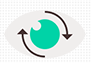 Реформа контрольно-надзорной деятельности
Вопрос № 1
Каким образом можно провести выемку документов, находящихся в жилом помещении (при отсутствии офиса, производственных помещений) проверяемого физического лица?
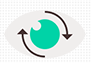 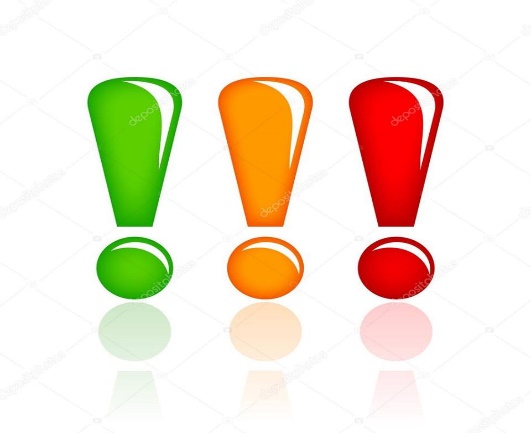 Реформа контрольно-надзорной деятельности
Ответ
Возможность проведения проверки физического лица, не являющегося индивидуальным предпринимателем, установлена ст. 89 НК РФ.
Однако ввиду особой специфики данного субъекта, а также прав других лиц, проживающих в жилых помещениях проверяемого физического лица, представители налоговых органов не могут:
находиться в этих жилых помещениях помимо или против воли проживающих в них физических лиц. Соответственно, в отсутствие такого согласия выездная налоговая проверка, как представляется, будет проводиться по месту нахождения налогового органа (ст. 25 Конституции Российской Федерации и п. 5 ст. 91 НК РФ);
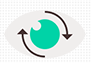 Реформа контрольно-надзорной деятельности
провести осмотр жилых помещений проверяемого физического лица, а также другого имущества проверяемого физического лица, находящегося в жилых помещениях (ст. 92 НК РФ);
произвести выемку документов и предметов, находящихся в жилых помещениях проверяемого физического лица, даже если проверяемое физическое лицо не представило запрошенные налоговым органом документы в установленный срок (ст. 93 и ст. 94 НК РФ).

Однако в рамках выездной проверки независимо от наличия согласия проверяемого физического лица налоговые органы могут:
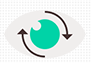 Реформа контрольно-надзорной деятельности
запросить у него необходимые для проверки документы;
провести осмотр имущества проверяемого физического лица, находящегося в его нежилых помещениях, в том числе недвижимого имущества, не являющегося жилым помещением;
произвести выемку документов и предметов, находящихся в нежилых помещениях проверяемого физического лица, если проверяемое лицо не представило запрашиваемые налоговым органом документы в установленный срок;
вызвать для дачи показаний в качестве свидетеля любое физическое лицо, которому могут быть известны какие-либо обстоятельства, имеющие значение для налогового контроля (ст. 90 НК РФ), привлечь специалистов и экспертов (ст. 95 и 96 НК РФ);
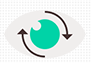 Реформа контрольно-надзорной деятельности
истребовать у лиц, располагающих документами (информацией), касающимися деятельности проверяемого физического лица, эти документы или информацию (ст. 93.1 НК РФ).

В случае если налогоплательщик - физическое лицо препятствует проведению проверки, пп. 7 п. 1 ст. 31 НК РФ предусмотрено, что налоговые органы вправе определять суммы налогов, подлежащие уплате налогоплательщиками, расчетным путем на основании имеющейся у них информации о налогоплательщике, а также данных об иных аналогичных налогоплательщиках в случаях:
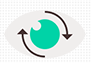 Реформа контрольно-надзорной деятельности
отказа допустить должностных лиц налогового органа к осмотру производственных, складских, торговых и иных помещений и территорий, используемых налогоплательщиком для извлечения дохода либо связанных с содержанием объектов налогообложения, непредставления в течение более двух месяцев налоговому органу необходимых для расчета налогов документов, отсутствия учета доходов и расходов, учета объектов налогообложения или ведения учета с нарушением установленного порядка, приведшего к невозможности исчислить налоги.
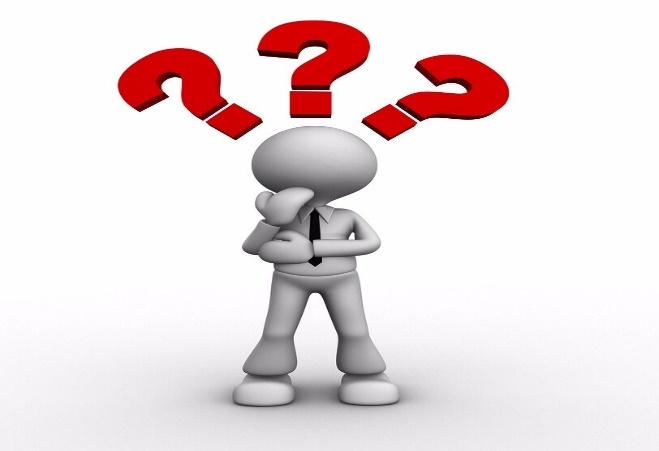 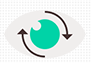 Реформа контрольно-надзорной деятельности
Вопрос № 2
Является ли срок для продления срока рассмотрения материалов налоговой проверки пресекательным и вправе ли руководитель налогового органа в случае очередной неявки лица, приглашенного для участия в рассмотрении материалов налоговой проверки, вынести еще одно решение об отложении рассмотрения материалов проверки?
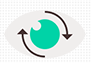 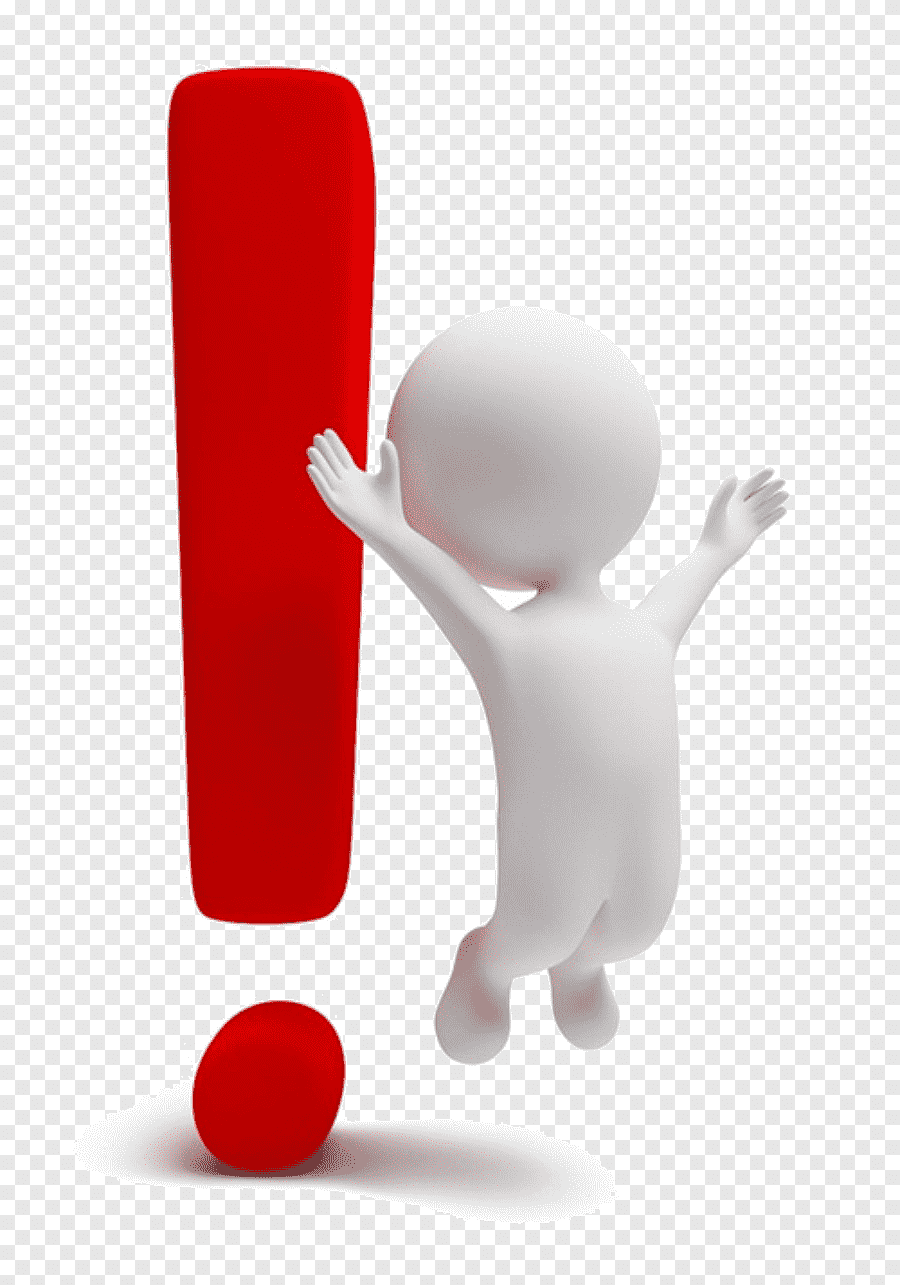 Реформа контрольно-надзорной деятельности
Ответ
Ст. 100 и ст. 101 НК РФ установлены сроки, в течение которых налоговый орган обязан рассмотреть материалы налоговой проверки, возражения налогоплательщика, представленные на акт проверки, и вынести решение.
В соответствии с п. 1 ст. 101 НК РФ акт налоговой проверки, другие материалы налоговой проверки и дополнительных мероприятий налогового контроля, в ходе которых были выявлены нарушения законодательства о налогах и сборах, а также представленные проверяемым лицом (его представителем) письменные возражения по указанному акту
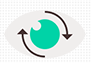 Реформа контрольно-надзорной деятельности
должны быть рассмотрены руководителем (заместителем руководителя) налогового органа, проводившего налоговую проверку, и решение по ним должно быть принято в течение 10 дней со дня истечения срока, указанного в п. 6 ст. 100 НК РФ. Указанный срок может быть продлен, но не более чем на один месяц.
При этом нарушение указанных сроков само по себе не является существенным нарушением процедуры рассмотрения материалов проверки и безусловным основанием для признания решения налогового органа недействительным (п. 14 ст. 101 НК РФ).
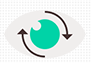 Реформа контрольно-надзорной деятельности
По смыслу положений, установленных ст. 101 НК РФ, соблюдение проверяющими норм, закрепленных Налоговым кодексом Российской Федерации, направлено на обеспечение прав и законных интересов налогоплательщика, гарантированных ему при проведении в отношении него мероприятий налогового контроля и оформлении их результатов.
Неоднократный перенос рассмотрения материалов проверки связан с обеспечением налогоплательщику возможности ознакомиться со всеми материалами проверки и участвовать при их рассмотрении в налоговом органе.
В то же время, если налогоплательщик надлежащим образом извещен, но не воспользовался своим правом присутствовать при рассмотрении материалов налоговой проверки, решение по итогам проверки может быть принято в его отсутствие (абз. 3 п. 2 ст. 101 НК РФ).
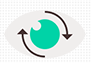 Реформа контрольно-надзорной деятельности
В случае если налогоплательщик уклоняется от получения акта и уведомления, указанный факт должен быть зафиксирован в акте воспрепятствования действиям должностного лица налогового органа. Кроме того, должен быть составлен протокол об административном правонарушении в соответствии со ст. 19.4.1 КоАП РФ о воспрепятствовании законной деятельности должностного лица органа государственного контроля (надзора) по проведению проверок или уклонении от таких проверок.
Отложение рассмотрения материалов проверки может быть вызвано исключительно объективными причинами отсутствия налогоплательщика, и налоговые органы должны обеспечивать своевременное и надлежащее извещение налогоплательщиков (с подтверждением вручения) о рассмотрении материалов проверки.
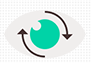 Реформа контрольно-надзорной деятельности
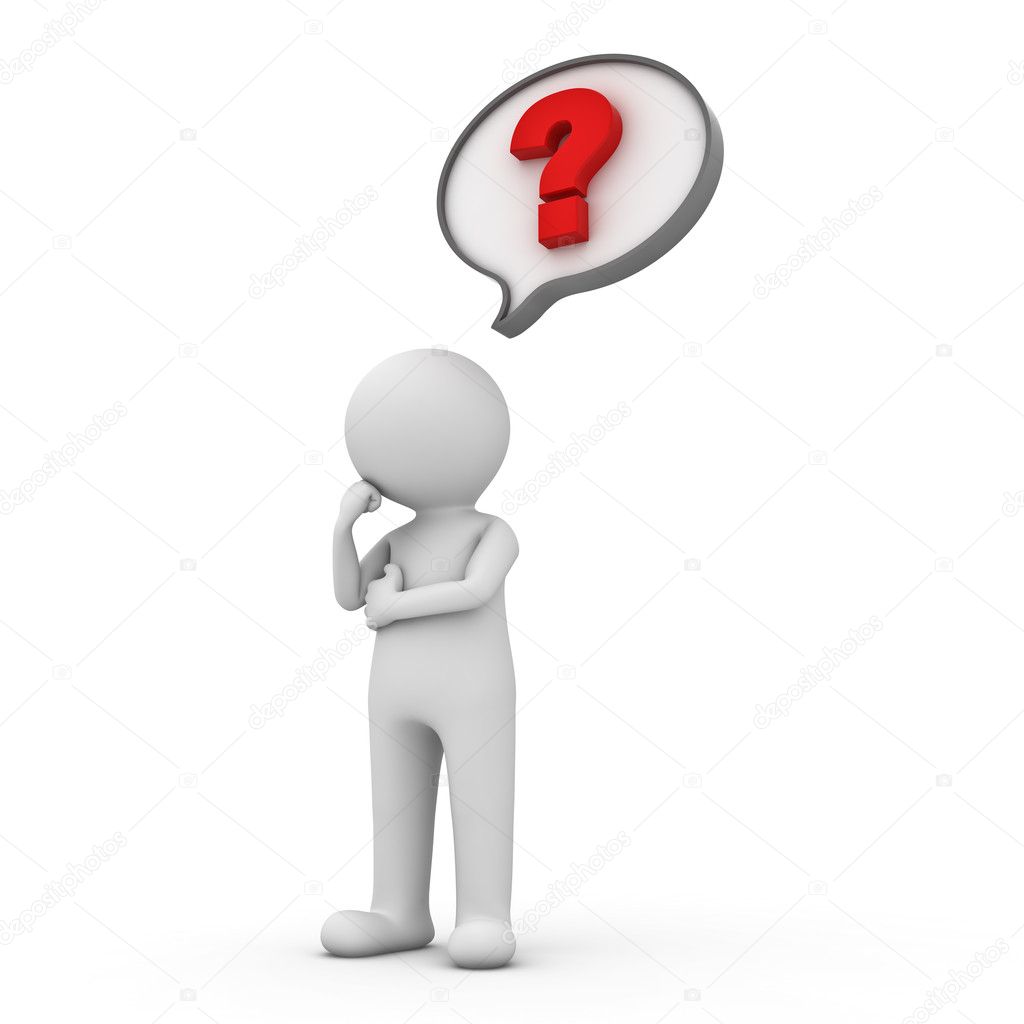 Вопрос № 3
Применение ЕНВД в 2020 году налогоплательщиками на УСН, с учетом того, что система налогообложения ЕНВД с 2021 отменяется?
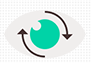 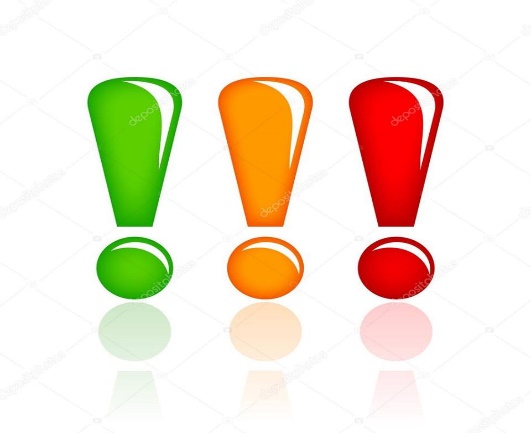 Реформа контрольно-надзорной деятельности
Ответ
Применение ЕНВД в последний раз возможно в течение 2020 года.
Налогоплательщик, применяющий УСН, может в 2020 году совмещать УСН и ЕНВД, если он хочет продолжить заниматься той же деятельностью, что и раньше, и перевести ее с ЕНВД на УСН с 2021 года.
При совмещении УСН и ЕНВД в 2020 году налогоплательщик обязан:
- вести раздельный учет по УСН и по ЕНВД;
- продолжать вести книгу учета доходов и расходов по УСН;
- ежеквартально сдавать налоговые декларации по ЕНВД и платить налог;
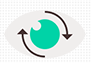 Реформа контрольно-надзорной деятельности
- сдать по итогам 2020 года налоговую декларацию по УСН.
При этом, если в отношении 2021 года налогоплательщик не заявит о переходе с УСН на иной режим налогообложения (в установленном для этого порядке), он будет автоматически считаться налогоплательщиком, применяющим УСН, включая виды деятельности, в отношении которых налогоплательщик в 2020 году применял ЕНВД.

ОСНОВАНИЕ:
Статьи 346.26, 346.28, 346.30, 346.32 главы 26.3 (ЕНВД) Налогового кодекса Российской Федерации;
Статьи 346.12, 346.13, 346.19, 346.20, 346.21, 346.23 главы 26.2 (УСН) Налогового кодекса Российской Федерации
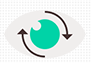 Реформа контрольно-надзорной деятельности
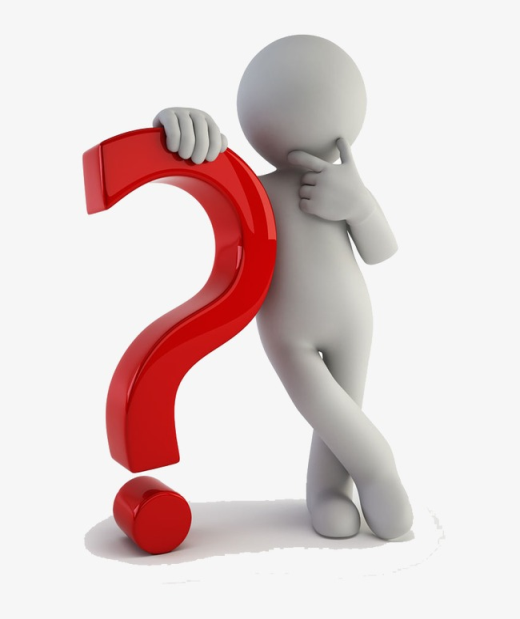 Вопрос № 4
Организация получила решение о проведении выездной проверки. Однако у нее нет возможности предоставить помещение проверяющим из Инспекции. Какова процедура перенесения выездной проверки по месту нахождения налоговой Инспекции?
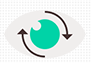 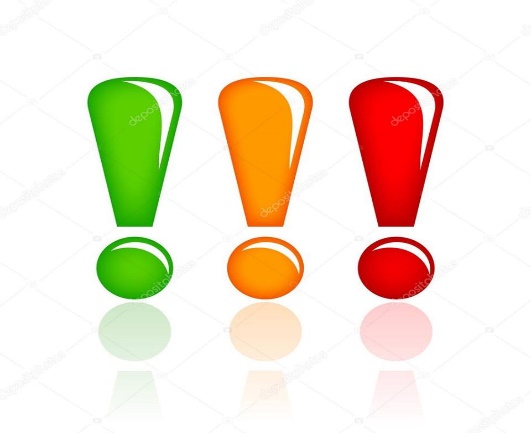 Реформа контрольно-надзорной деятельности
Ответ
Если у организации отсутствует возможность предоставить помещение для проведения выездной налоговой проверки, то такая проверка может проводиться по месту нахождения ИФНС России. Для этого организации следует подать в ИФНС России заявление с просьбой провести проверку по месту нахождения налогового органа. В заявлении нужно указать объективные причины, по которым организация не может предоставить помещение.
Источник: п. 1 ст. 89 Налогового кодекса Российской Федерации
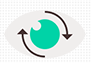 Реформа контрольно-надзорной деятельности
Вопрос № 5
Могут ли налоговые органы проводить выемку документов во время дополнительных мероприятий налогового контроля?
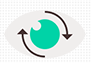 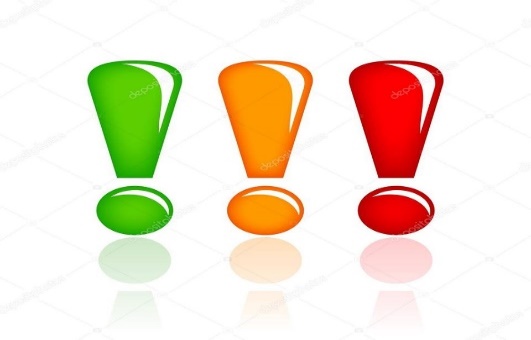 Реформа контрольно-надзорной деятельности
Ответ
В соответствии с п. 6 ст. 101 Налогового кодекса в качестве дополнительных мероприятий налогового контроля могут проводиться истребование документов (ст. 93 и 93.1 Налогового кодекса), допрос свидетеля, экспертиза. При этом в п. 4 ст. 93 Налогового кодекса указано, что в случае отказа от представления документов должностное лицо налогового органа, проводящее налоговую проверку, осуществляет их выемку. 
В соответствии со сложившейся судебной практикой налоговый орган вправе произвести выемку документов в рамках дополнительных мероприятий налогового контроля в случае, если организация отказалась представить данные документы по ранее предъявленному требованию налогового органа, а также в случае проведения экспертизы оригиналов документов.
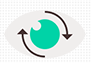 Реформа контрольно-надзорной деятельности
Вопрос № 6
Предоставляет ли налоговый орган по запросу информацию о том, относится ли конкретное лицо к проблемным?
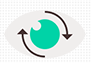 Реформа контрольно-надзорной деятельности
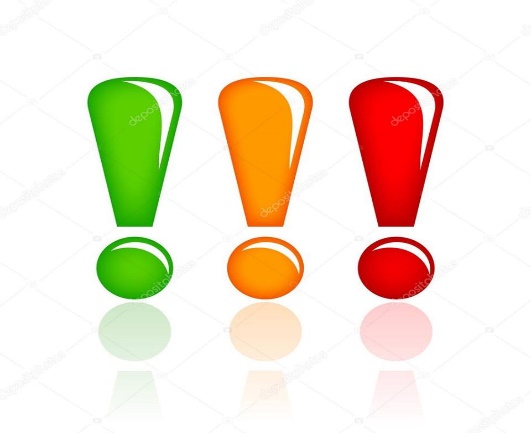 Ответ
Нет, ответ на подобные запросы не предусмотрен налоговым законодательством.
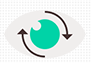 Реформа контрольно-надзорной деятельности
Вопрос № 7
Мы получили требование о том, что есть расхождения по одной счету-фактуре с нашим контрагентом, потому что он не отразил реализацию в наш адрес. Мы в установленный срок ответ и счет-фактуру, а налоговый орган продолжает требовать документы, правомерно ли?
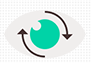 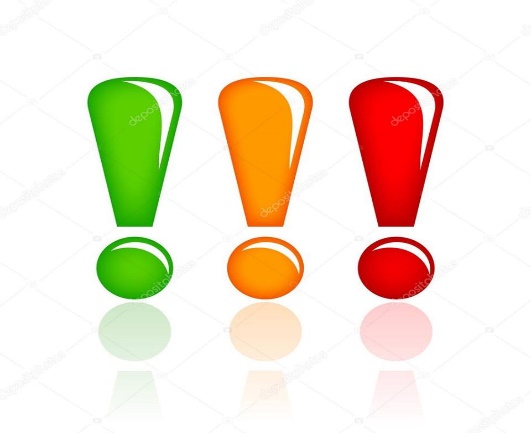 Реформа контрольно-надзорной деятельности
Ответ
В случае если ваш ответ не обосновывает причину расхождения и оно, расхождение, не устранено, то да, действия правомерны и осуществлены в рамках п.п. 8.1. п 8 ст. 88 Налогового кодекса Российской Федерации.
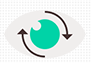 Реформа контрольно-надзорной деятельности
Вопрос № 8
Может ли быть приостановлено исполнение обжалуемого акта налогового органа (действия его должностного лица)?
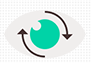 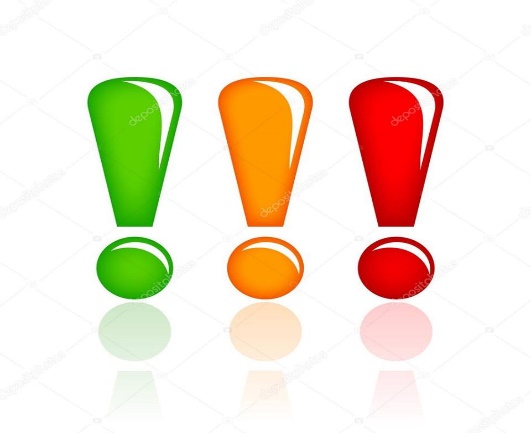 Реформа контрольно-надзорной деятельности
Ответ
Подача жалобы в вышестоящий налоговый орган не приостанавливает исполнение обжалуемого акта налогового органа или совершение обжалуемого действия его должностным лицом.
Исключение: в случае обжалования вступившего в силу решения о привлечении к ответственности за совершение налогового правонарушения или решения об отказе в привлечении к ответственности за совершение налогового правонарушения до принятия решения по жалобе исполнение обжалуемого решения может быть приостановлено по заявлению лица, подавшего эту жалобу, при предоставлении им банковской гарантии, по которой банк обязуется уплатить денежную сумму в размере налога, сбора, пеней, штрафа, не уплаченных по обжалуемому решению.
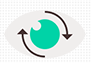 Реформа контрольно-надзорной деятельности
Заявление о приостановлении исполнения обжалуемого решения подается одновременно с жалобой на вступившее в силу решение о привлечении к ответственности за совершение налогового правонарушения или решение об отказе в привлечении к ответственности за совершение налогового правонарушения. К заявлению о приостановлении исполнения обжалуемого решения прилагается банковская гарантия.
К данной банковской гарантии применяются требования, установленные Налоговым кодексом Российской Федерации, с учетом следующих особенностей:
- срок действия банковской гарантии должен истекать не ранее чем через шесть месяцев со дня подачи лицом заявления о приостановлении исполнения обжалуемого решения;
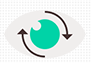 Реформа контрольно-надзорной деятельности
- сумма, на которую выдана банковская гарантия, должна обеспечивать исполнение банком-гарантом обязанности по уплате денежной суммы в размере налога, сбора, пеней, штрафа, не уплаченных по обжалуемому решению.
Вышестоящий налоговый орган, рассматривающий жалобу, в течение пяти дней со дня получения заявления о приостановлении исполнения обжалуемого решения принимает одно из следующих решений:
- о приостановлении исполнения решения о привлечении к ответственности за совершение налогового правонарушения или решения об отказе в привлечении к ответственности за совершение налогового правонарушения;
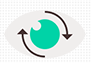 Реформа контрольно-надзорной деятельности
об отказе в приостановлении исполнения решения о привлечении к ответственности за совершение налогового правонарушения или решения об отказе в привлечении к ответственности за совершение налогового правонарушения.

Источник: пункт 5 статьи 74.1Налогового кодекса Российской Федерации, пункт 5 статьи 138 Налогового кодекса Российской Федерации
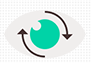 Реформа контрольно-надзорной деятельности
Вопрос № 9
Какой срок предусмотрен для выдачи решения вышестоящего налогового органа, вынесенного по результатам рассмотрения жалобы (апелляционной жалобы)?
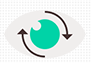 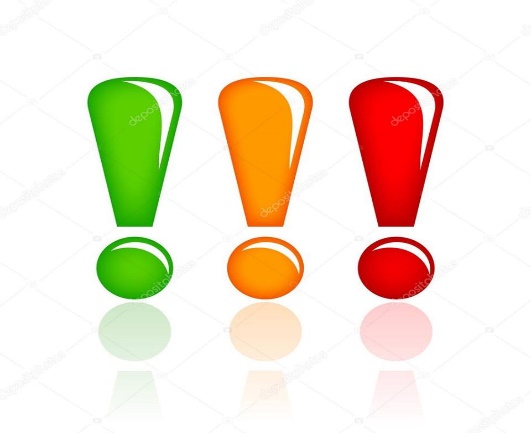 Реформа контрольно-надзорной деятельности
Ответ
Решение налогового органа по результатам рассмотрения жалобы (апелляционной жалобы), вручается или направляется лицу, подавшему жалобу (апелляционную жалобу), в течение трех дней со дня его принятия.

Источник: Пункт 6 статьи 140 Налогового кодекса Российской Федерации.
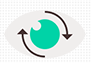 Реформа контрольно-надзорной деятельности
Вопрос № 10
Перенаправляются ли обращения граждан в другие органы исполнительной власти?
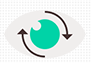 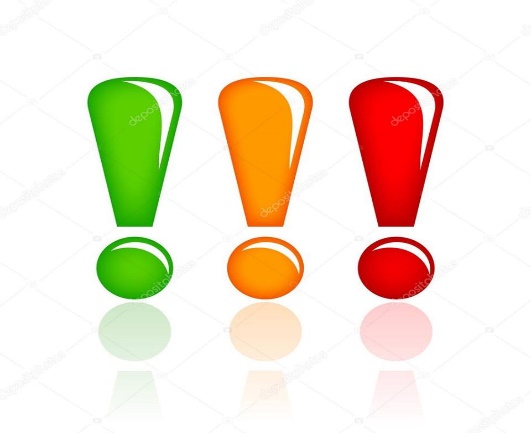 Реформа контрольно-надзорной деятельности
Ответ
Да. Письменное обращение, содержащее вопросы, решение которых не входит в компетенцию налогового органа, направляется в течение семи дней со дня регистрации в соответствующий орган или соответствующему должностному лицу, в компетенцию которых входит решение поставленных в обращении вопросов, с уведомлением гражданина, направившего обращение, о переадресации обращения.
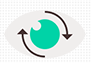 Реформа контрольно-надзорной деятельности
Письменное обращение, содержащее информацию о фактах возможных нарушений законодательства Российской Федерации в сфере миграции, направляется в течение пяти дней со дня регистрации в территориальный орган федерального органа исполнительной власти в сфере внутренних дел и высшему должностному лицу субъекта Российской Федерации (руководителю высшего исполнительного органа государственной власти субъекта Российской Федерации), с уведомлением гражданина, направившего обращение, о переадресации его обращения. 
Если текст письменного обращения не поддается прочтению или если текст письменного обращения не позволяет определить суть предложения, заявления или жалобы, то ответ
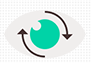 Реформа контрольно-надзорной деятельности
на обращение не дается и оно не подлежит направлению на рассмотрение в государственный орган, орган местного самоуправления или должностному лицу в соответствии с их компетенцией, о чем в течение семи дней со дня регистрации обращения сообщается гражданину, направившему обращение, если его фамилия и почтовый адрес поддаются прочтению.
Источник: Пункт 3 статьи 8 Федерального закона «О порядке рассмотрения обращений граждан Российской Федерации», Пункт 3.1 статьи 8 Федерального закона № 59-ФЗ от 02.05.2006 «О порядке рассмотрения обращений граждан Российской Федерации», Пункт 4 и 4.1 статьи 11 Федерального закона от 02.05.2006 № 59-ФЗ «О порядке рассмотрения обращений граждан Российской Федерации».
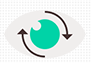 Реформа контрольно-надзорной деятельности
СПАСИБО ЗА ВНИМАНИЕ!
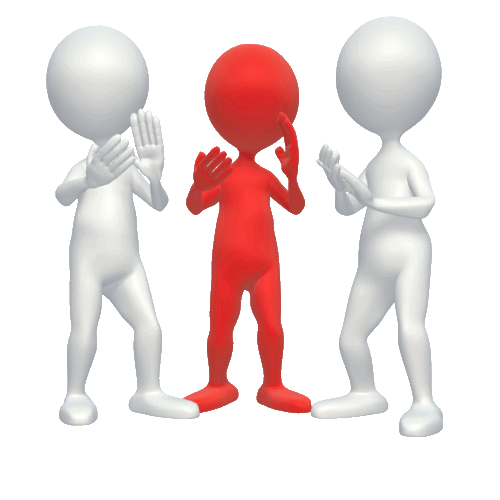